Adjectives
What is an adjective?
What is an adjective?
Adjectives MODIFY nouns or pronouns.
What is an adjective?
Adjectives MODIFY nouns or pronouns.

Modify is a synonym for DESCRIBE
What is an adjective?
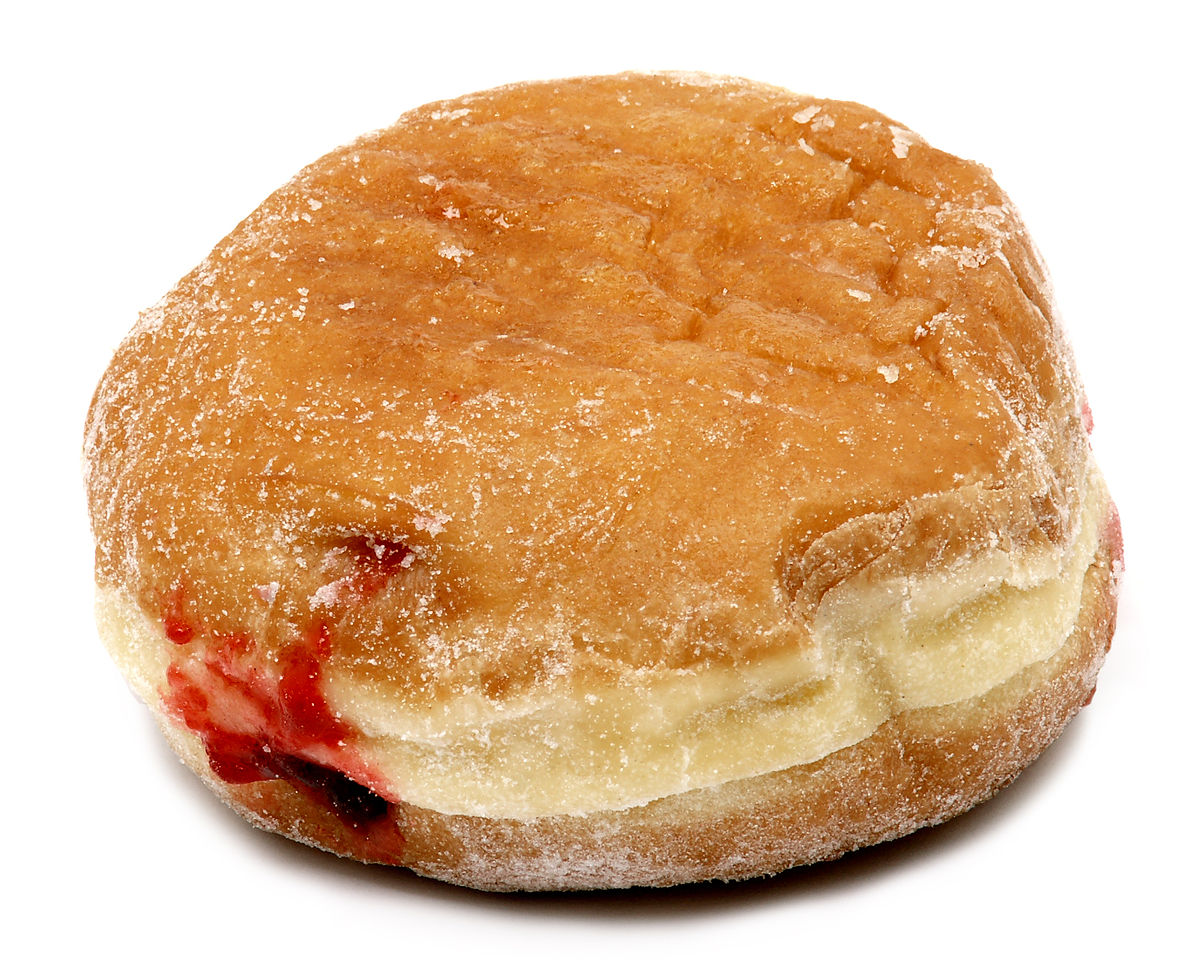 Adjectives MODIFY nouns or pronouns.

Modify is a synonym for DESCRIBE

Ask the questions:
* How many?/How much?
* What kind?
* Which one?
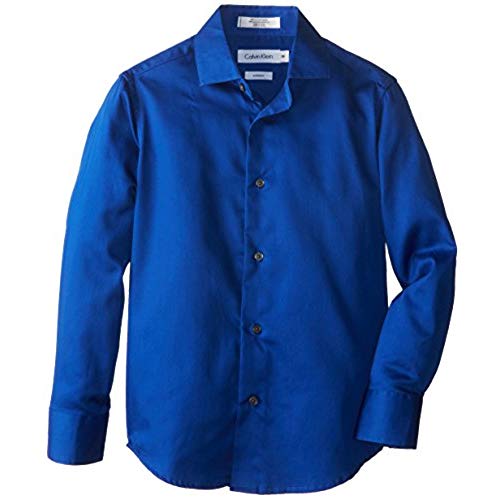 ARticles
ARTICLES ARE ADJECTIVES!
Defines nouns specifically or unspecifically.

A, an, the

Definite – The

Indefinite- A, an
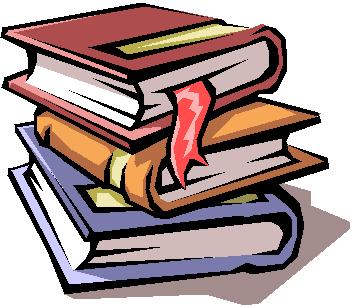 What is a Proper adjective?
What is a Proper adjective?
Proper Adjectives are specific adjectives that begin with a capital letter

Example?
What is a Proper adjective?
Proper Adjectives are specific adjectives that begin with a capital letter

Example-British uniform
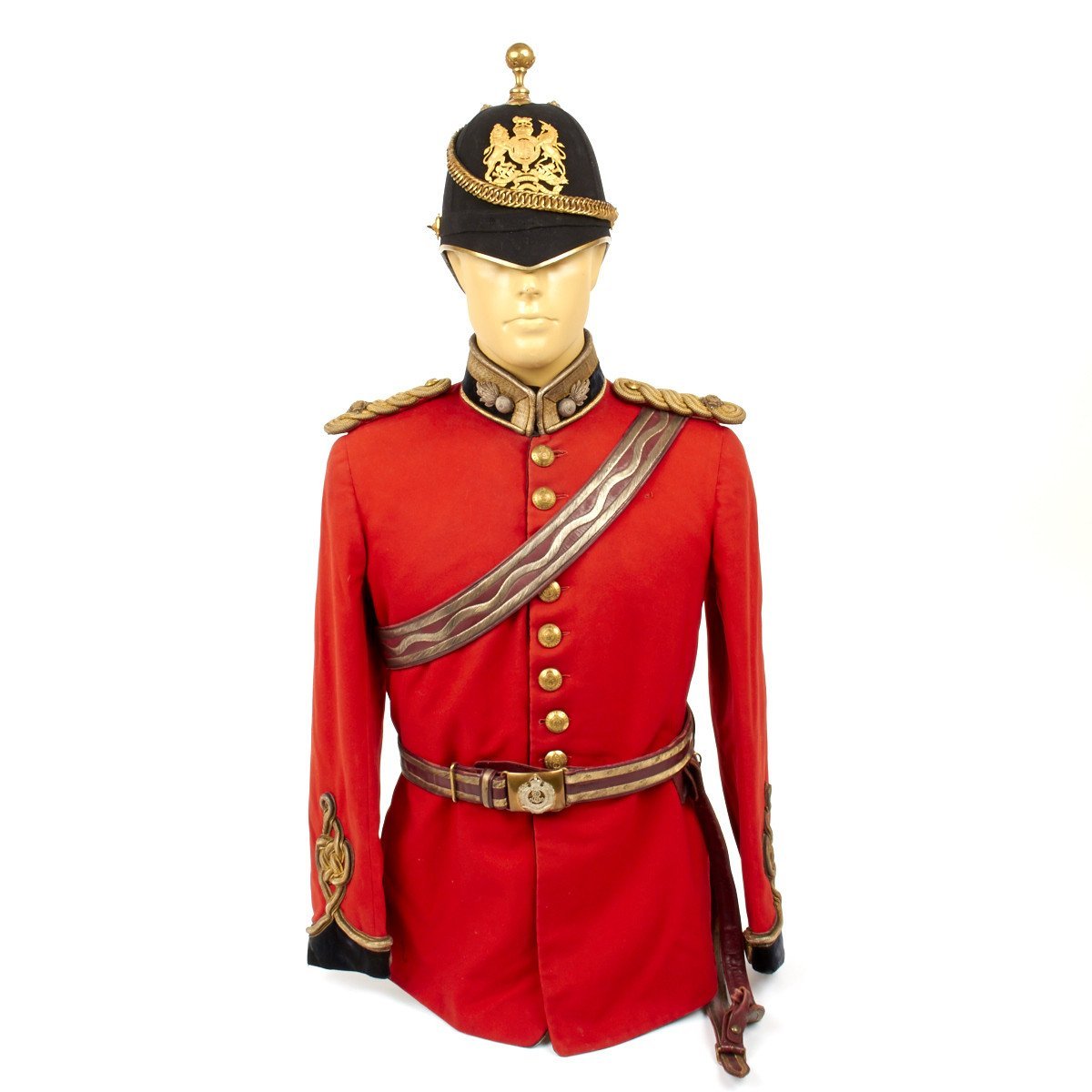 Comparative Adjective
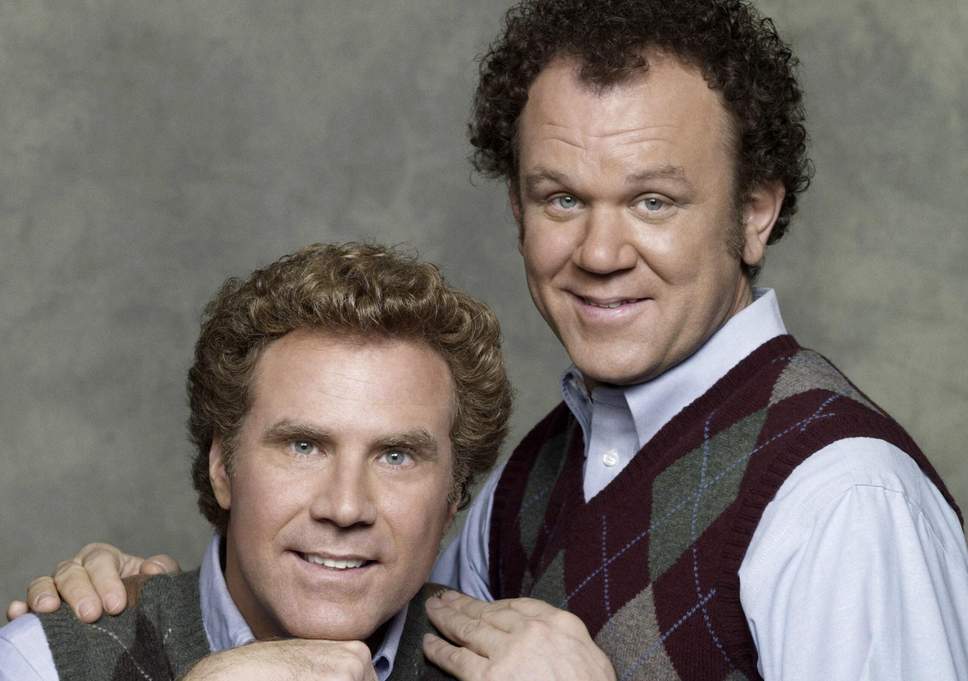 Compares 2 nouns

Examples: 
Old, older
Thin, thinnest
Nice, Nicer

Brennan is old, but his brother is older.
Superlative Adjective
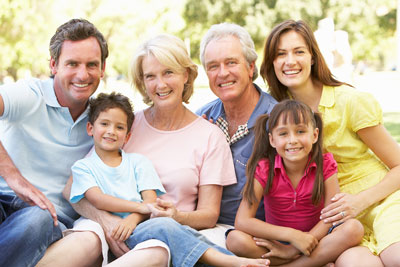 The best, worst, or extreme adjective.
Example: Tallest, smallest, fastest, highest.

It compares 3 or more nouns.

Teddy is the oldest in his family.

It was the best of times, it was the worst of times.
   -A Tale of Two Cities